Makrogazdasági kilátásokInflációs jelentés – 2017. március
Balatoni András, igazgató
Magyar Nemzeti Bank
2017. március 30.
1
A MNB előrejelzése a korábbi kétéves helyett a továbbiakban hároméves horizonttal készül el
MNB
Magyar Nemzeti Bank
2
Előrejelzésünk fő üzenetei
Magyar Nemzeti Bank
3
Milyen fő tényezők határozzák meg a gazdasági növekedésre vonatkozó előrejelzésünket?
Magyar Nemzeti Bank
4
A gazdasági növekedésre vonatkozó előrejelzést meghatározó tényezők
Magyar Nemzeti Bank
5
Mit mutatnak a béradatok?
Magyar Nemzeti Bank
6
A versenyszféra bérdinamikája a vártnak megfelelően élénkült az év elején
A versenyszféra rendszeres kereseteinek havi változása
Forrás: KSH adatok alapján MNB-számítás
Magyar Nemzeti Bank
7
Hogyan hat a dinamikus béremelkedés a gazdaságra?
Magyar Nemzeti Bank
8
A magas bérdinamika több csatornán keresztül fejtheti ki hatását
Fogyasztás-jövedelem kapcsolat
Bér-infláció kapcsolat
Ár Phillips-görbe
Fogyasztás struktúrája
+ Horgonyzott inflációs várakozások
Magyar Nemzeti Bank
9
A fogyasztás gyorsabban emelkedik, mint a jövedelem
A lakossági fogyasztás és jövedelmek alakulása
Forrás: KSH, MNB, ESI
Magyar Nemzeti Bank
10
Továbbra is jelentős helyreállítási potenciál azonosítható a fogyasztásban
A fogyasztás fenntartható szintjétől való eltérés
Forrás: KSH, MNB-számítás
Magyar Nemzeti Bank
11
A magas bérdinamika több csatornán keresztül fejtheti ki hatását
Fogyasztás-jövedelem kapcsolat
Bér-infláció kapcsolat
Ár Phillips-görbe
Fogyasztás struktúrája
+ Horgonyzott inflációs várakozások
Magyar Nemzeti Bank
12
Jelentős potenciál az importintenzív tartós termékek esetén
A fogyasztás szerkezetének alakulása
Magyar Nemzeti Bank
13
Megjegyzés: A sáv a régiós minimum és maximum értékeket jelölik.
Forrás: Eurostat
A magas bérdinamika több csatornán keresztül fejtheti ki hatását
Fogyasztás-jövedelem kapcsolat
Bér-infláció kapcsolat
Ár Phillips-görbe
Fogyasztás struktúrája
+ Horgonyzott inflációs várakozások
Magyar Nemzeti Bank
14
A fogyasztás élénkülése kevésbé érinti az árdinamikát
Az ár Phillips-görbe alakulása
Magyar Nemzeti Bank
15
Forrás: KSH, MNB-számítás
A magas bérdinamika több csatornán keresztül fejtheti ki hatását
Fogyasztás-jövedelem kapcsolat
Bér-infláció kapcsolat
Ár Phillips-görbe
Fogyasztás struktúrája
+ Horgonyzott inflációs várakozások
Magyar Nemzeti Bank
16
Várakozásunk szerint a bérek inflációs hatása is mérsékelt marad
A munkaerőköltség és az adószűrt maginfláció együttmozgása 2001 és 2016 között
Forrás: KSH, MNB-számítás
Magyar Nemzeti Bank
17
A magas bérdinamika több csatornán keresztül fejtheti ki hatását
Fogyasztás-jövedelem kapcsolat
Bér-infláció kapcsolat
Ár Phillips-görbe
Fogyasztás struktúrája
+ Horgonyzott inflációs várakozások
Magyar Nemzeti Bank
18
Az inflációs várakozások alacsony szinten tartózkodnak
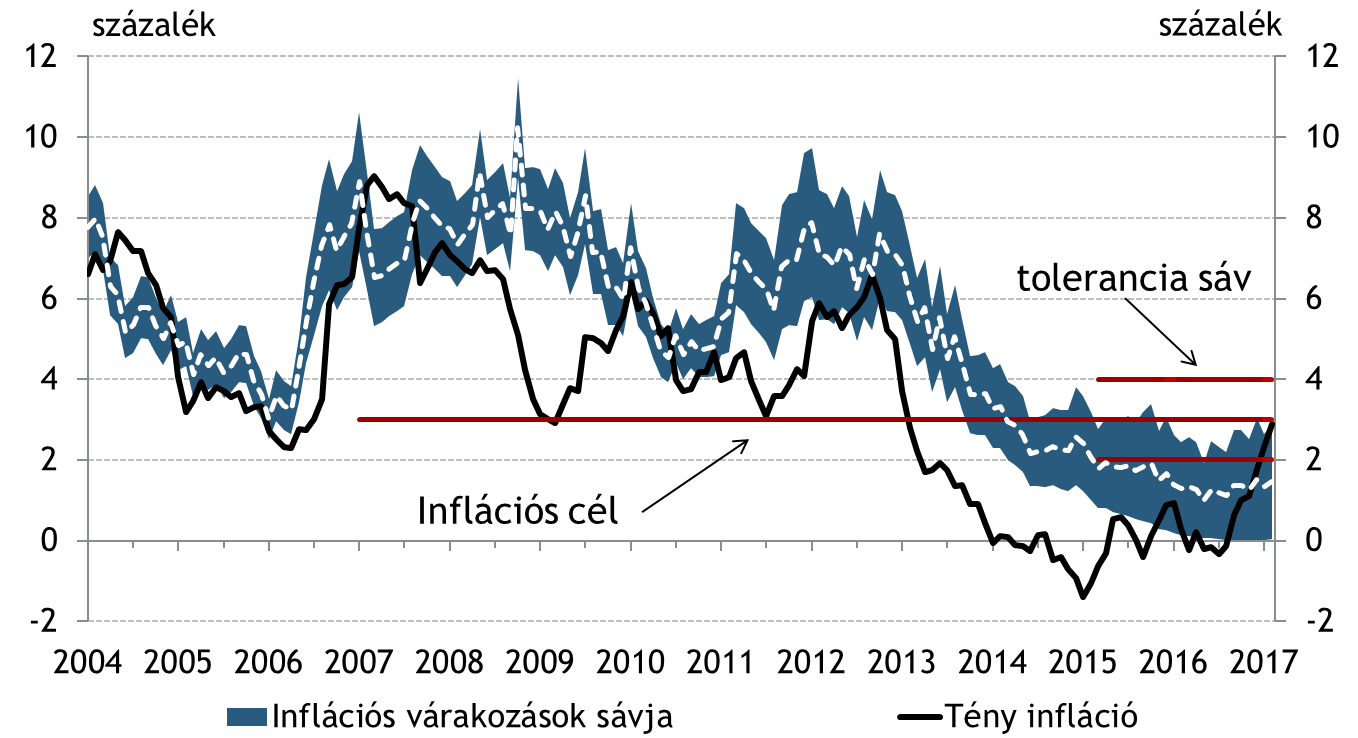 A hazai lakossági inflációs várakozások alakulása
Forrás: KSH, Európai Bizottság adatai alapján MNB-számítás
Magyar Nemzeti Bank
19
Mitől várjuk a fordulatot a beruházások esetében?
Magyar Nemzeti Bank
20
Jelentős növekedési impulzus az EU-s pénzek felhasználásától
Az uniós támogatásokhoz kapcsolódó tényleges és effektív kifizetések alakulása
Forrás: MNB, NGM
Magyar Nemzeti Bank
21
2017-ben pozitív fiskális keresleti hatással számolunk
Az SNA elsődleges deficit változása
Forrás: MNB-számítás
Magyar Nemzeti Bank
22
A kkv-szektor hitelállománya előretekintve a megcélzott 5-10 százalékos sávon belül alakul
A vállalati hitelezés éves változása
Forrás: MNB-számítás
Magyar Nemzeti Bank
23
A vállalati beruházásokat a bejelentett járműipari fejlesztések is támogatják
A bejelentett járműipari beruházások GDP hatása
Forrás: KSH, MNB-számítás
Magyar Nemzeti Bank
24
A háztartási lakásberuházások jelentős élénkülésére számítunk
Az újlakás építések és építési engedélyek alakulása
Forrás: KSH
Magyar Nemzeti Bank
25
A nemzetgazdasági beruházási ráta 20 százalék felett stabilizálódik
A hazai beruházási ráta szerkezete
Magyar Nemzeti Bank
26
Megjegyzés: * A várható rutinszerű revíziók hatását figyelembe vevő érték. 
Forrás: KSH, MNB-számítás
Mire számítunk a külpiacokon?
Magyar Nemzeti Bank
27
A GDP alapú külső keresletünk 2017-ben lassul…
Külső keresletünk GDP alapú növekedése
Megjegyzés: Az oszlopok az aktuális előrejelzésünket, a vonalak a decemberi előrejelzésünket tartalmazzák.Forrás: KSH, MNB
Magyar Nemzeti Bank
28
…ráadásul a globális GDP importintenzitása nem nő tovább,
Világkereskedelem a GDP százalékában
Forrás: OECD
Magyar Nemzeti Bank
29
… így import alapú külső keresletünk nagyobb mértékben lassul
Külső keresletünk import alapú növekedése
Megjegyzés: Az oszlopok az aktuális előrejelzésünket, a vonalak a decemberi előrejelzésünket tartalmazzák.Forrás: KSH, MNB
Magyar Nemzeti Bank
30
2018-tól azonban az új kapacitások termelése növeli az exportpiaci részesedésünket
Külső kereslet és a hazai export éves változása
Forrás: KSH, MNB-számítás
Magyar Nemzeti Bank
31
A folyó fizetési mérleg többlete az import emelkedésével párhuzamosan csökken
A nettó külső finanszírozási képességre vonatkozó előrejelzésünk
32
Megjegyzés: A GDP százalékában.
Forrás: MNB
Magyar Nemzeti Bank
2017-ben a mezőgazdasági hozzáadott érték körülbelül 0,5 százalékponttal mérsékelheti a hazai növekedést
A mezőgazdaság hozzáadott értéke a hazai GDP-hez
Forrás: KSH, MNB-számítás
Magyar Nemzeti Bank
33
A belső kereslet dinamikus emelkedése a fő motorja az erős gazdasági növekedésnek
Hozzájárulás a GDP éves változásához
Forrás: KSH, MNB-számítás
Magyar Nemzeti Bank
34
Milyen fő tényezők határozzák meg az inflációra vonatkozó előrejelzésünket?
Magyar Nemzeti Bank
35
Az infláció alakulását meghatározó tényezők
Magyar Nemzeti Bank
36
A határidős jegyzésárak lassan növekvő nyersanyagárakat vetítenek előre
Nyersanyagárakra vonatkozó várakozásunk
(határidős jegyzések alapján)
Forrás: Bloomberg, CBOT
Magyar Nemzeti Bank
37
Továbbra is visszafogott infláció az eurozónában
Az eurozónára vonatkozó inflációs várakozások
Magyar Nemzeti Bank
38
Forrás: Eurostat, Consensus Economics, MNB
Bázishatások miatt a tavaszi hónapokban az árindex mérséklődik
Rövid távú inflációs előrejelzésünk és a bázishatások* alakulása
Megjegyzés: * százalékpont.
Forrás: KSH, MNB-előrejelzés
Magyar Nemzeti Bank
39
Az infláció 2018 első felétől éri el fenntarthatóan a 3 százalékos inflációs célt
Az inflációs előrejelzés felbontása
Forrás: KSH, MNB-számítás
Magyar Nemzeti Bank
40
Hogyan alakul fiskális előrejelzésünk?
Magyar Nemzeti Bank
41
Az idei évben továbbra is azonosítható fiskális mozgástér
A költségvetési egyenleg és az állami kamatkiadások alakulása (ESA)
Megjegyzés: A feltüntetett értékek a bizonytalansági sávok közepén helyezkednek el. Az adatok a nyugdíjrendszer átalakítása miatt 2012-től jelentkező imputált kamatkiadásokat nem tartalmazzák.
Forrás: MNB
Magyar Nemzeti Bank
42
A GDP arányos államadósság csökkenő pályán marad
Az államadósság várható alakulása
Megjegyzés: előretekintve változatlan, 2016. végi árfolyamon számítva. Forrás: MNB
Magyar Nemzeti Bank
43
Aktuális előrejelzésünk éves számai
Forrás: MNB-számítás
Magyar Nemzeti Bank
44
Előrejelzésünk fő üzenetei
Magyar Nemzeti Bank
45
Alternatív forgatókönyvek
Magyar Nemzeti Bank
46
Alternatív forgatókönyv javaslataink hatása az inflációs és GDP előrejelzésre
Forrás: MNB-számítás
Magyar Nemzeti Bank
47
Köszönjük a figyelmet!